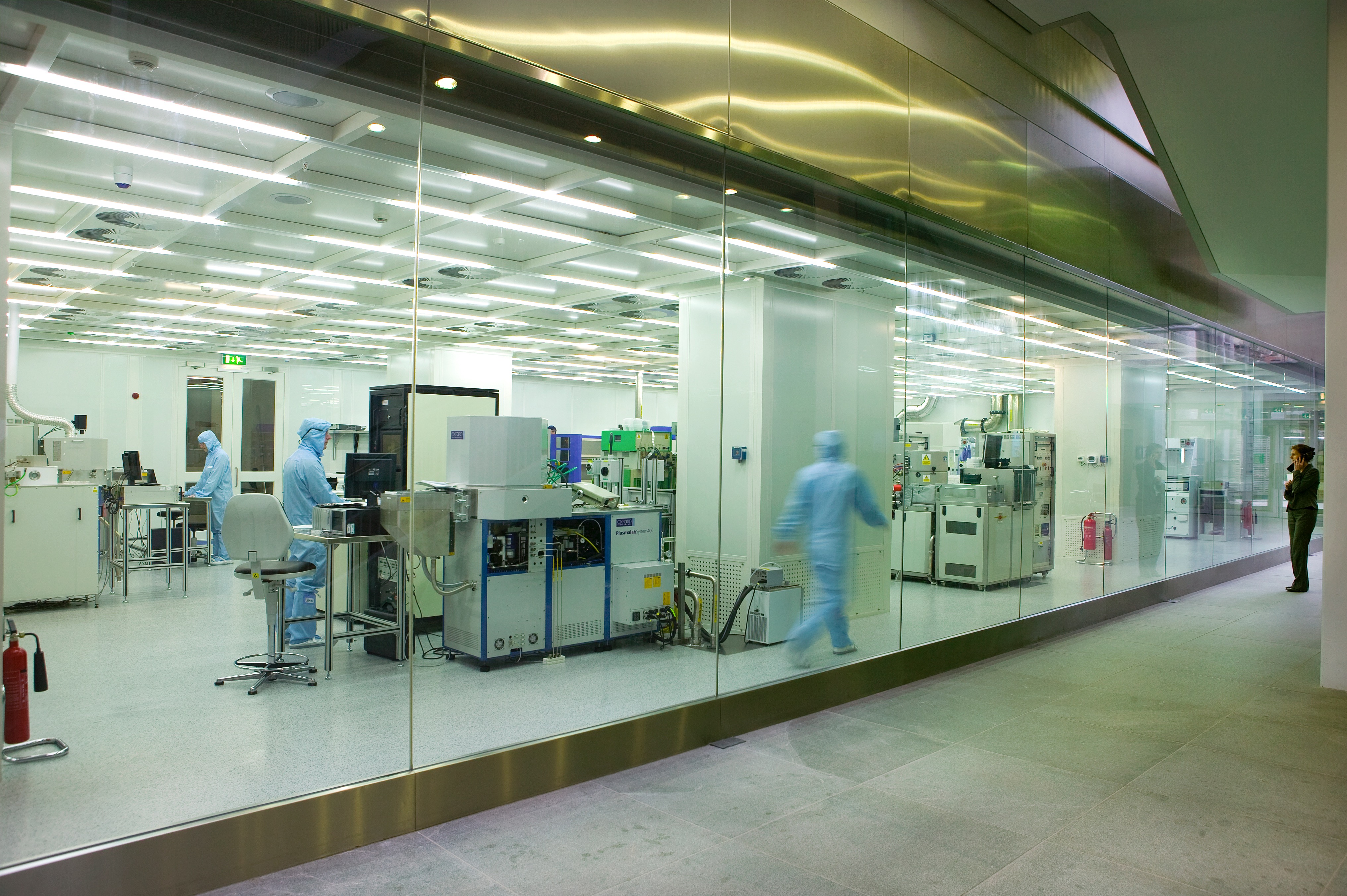 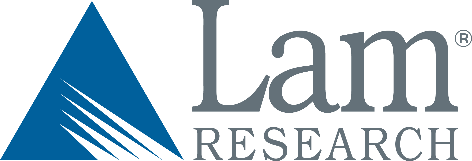 Investigating the difference in nucleation during Si-based ALDon different surfaces (Si, SiC, SiO2 and SiNx)for future area-selective deposition (AS-ALD)
E. A. Filatova*a, A. Mamelib, A. J. M. Mackusb, F. Roozeboomb,
W.M.M. Kesselsb, D. Hausmannc, S.D. Elliotta,d
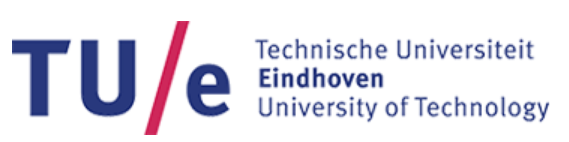 a Tyndall National Institute, University College Cork, Ireland
b Eindhoven University of Technology, The Netherlands
c Lam Research Corporation, USA
d currently at Schrödinger Inc, Ireland
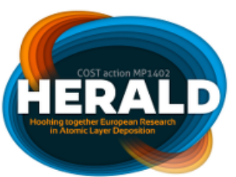 24.07.2018
[Speaker Notes: Please use the title from the abstract]
Microchip
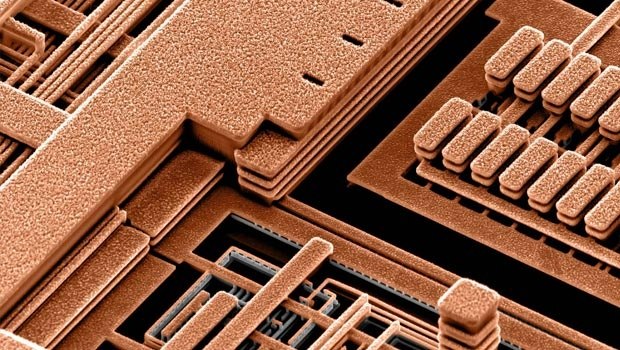 Deposition of materials on high-aspect-ratio surfaces
source: Fundamentals of Semiconductor Devices, 2004, Betty Anderson, Richard Anderson
Atomic layer deposition (ALD)
precursor A
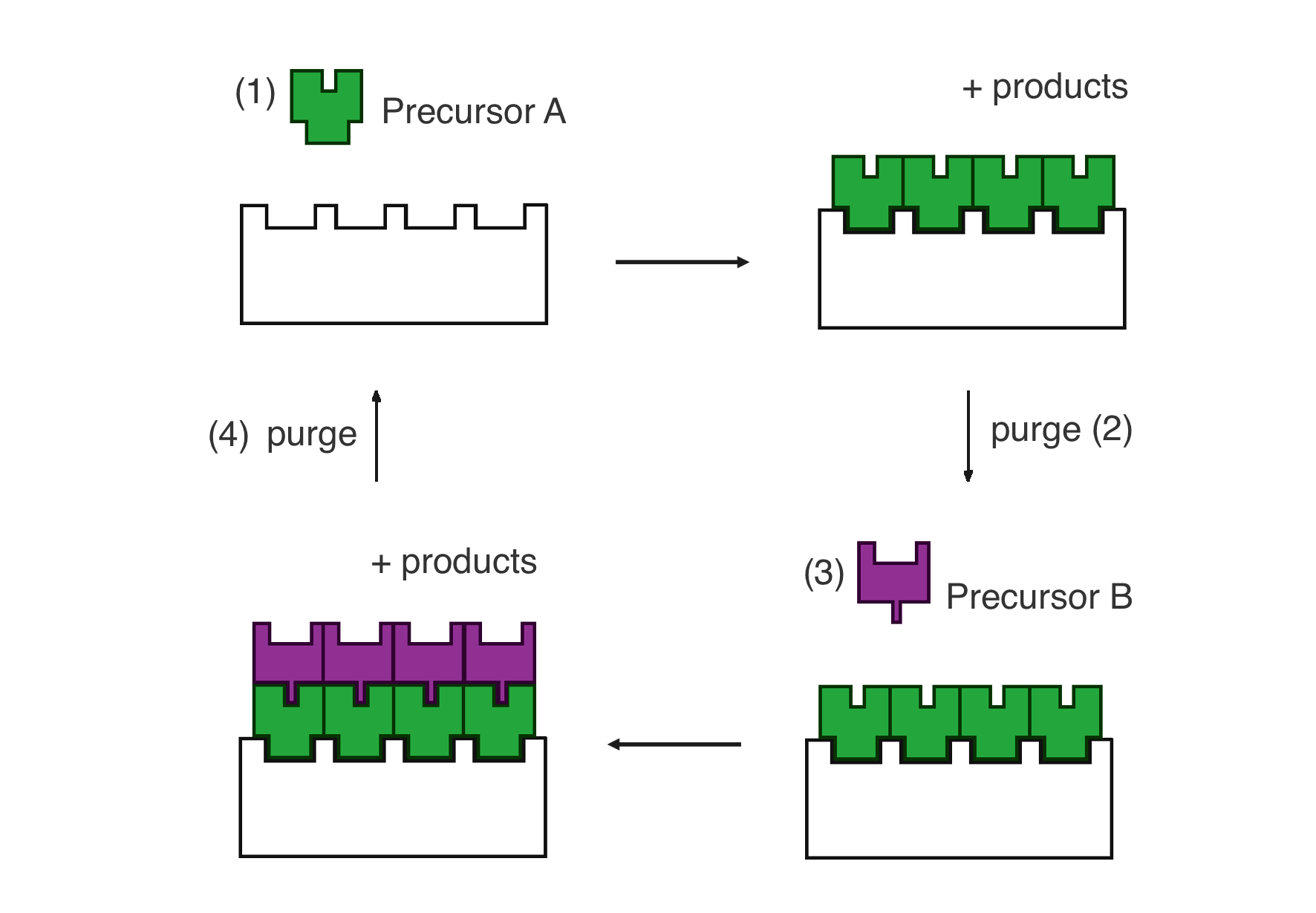 + by-products
Low temperature

Conformal 
      on high-aspect-ratio surfaces

Precise thickness control
purge
precursor B
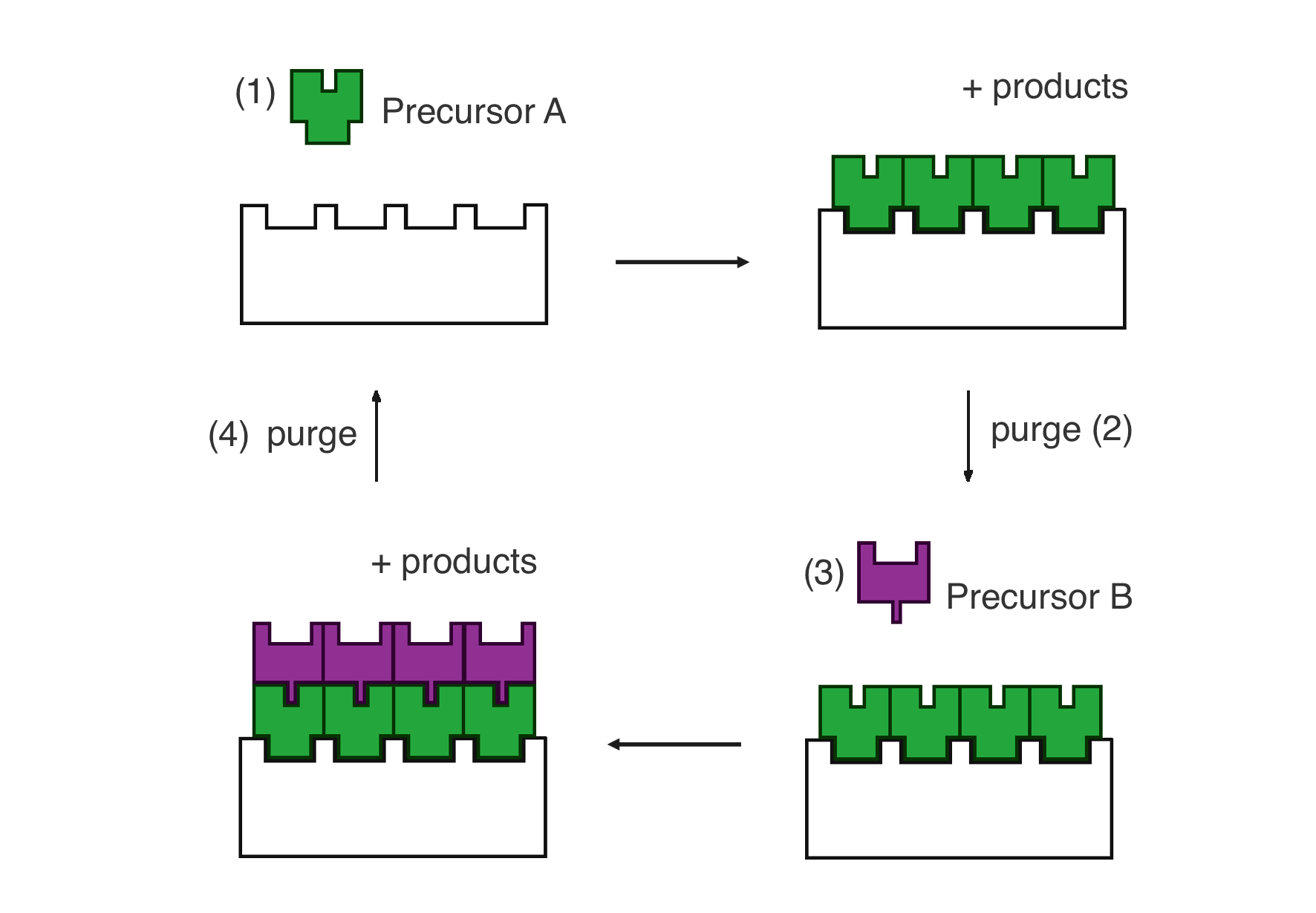 + by-products
Conventional lateral dimension control Lithography
Removal of excess material using etching
Resist film patterned 
by lithography
Misalignment error!
4
[Speaker Notes: Something seems to be missing here. I don’t see a misalignment error in the figure.]
Alternative: self-aligned fabrication

area-selective ALD
Different surface chemistry
5
[Speaker Notes: You can refer here to self-aligned fabrication.]
Theoretical modelling
for area-selective deposition
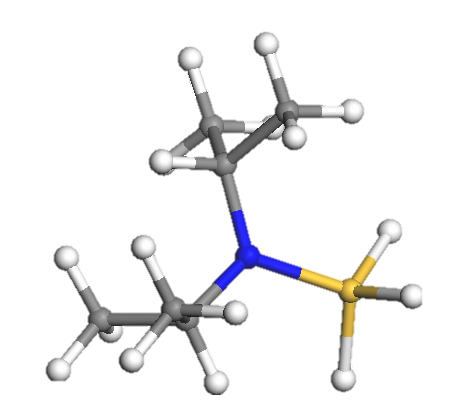 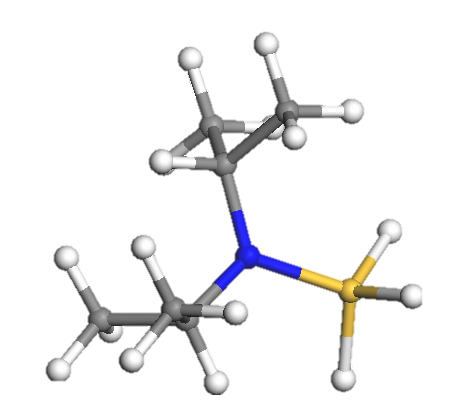 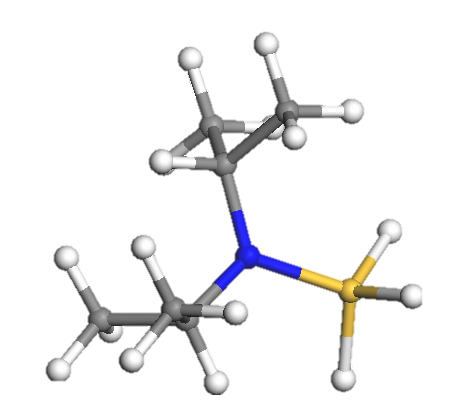 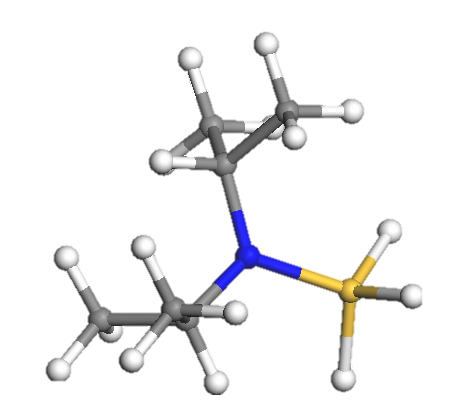 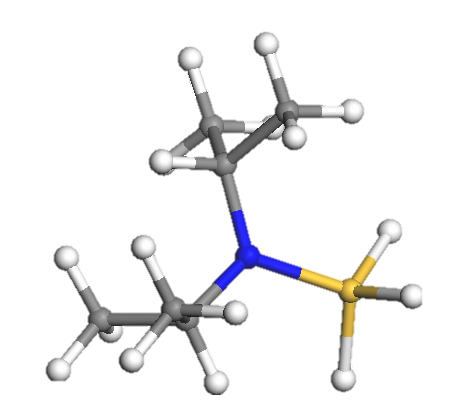 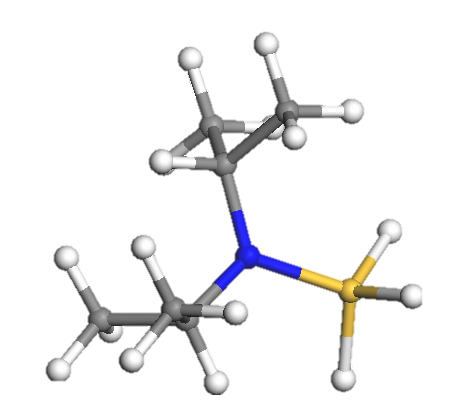 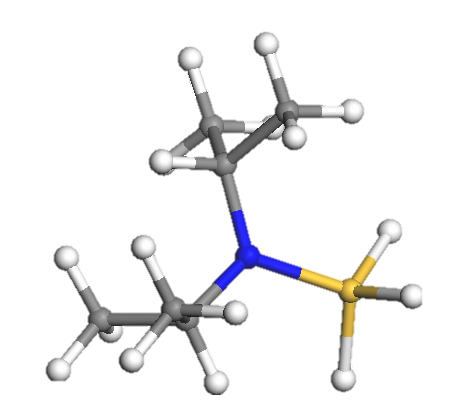 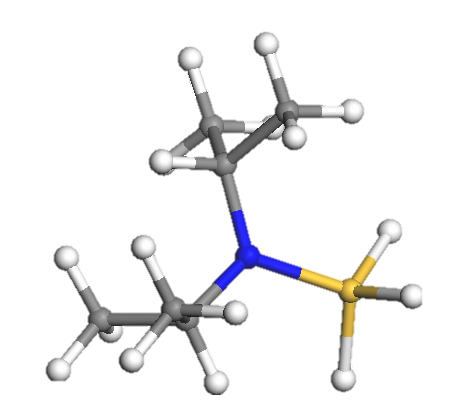 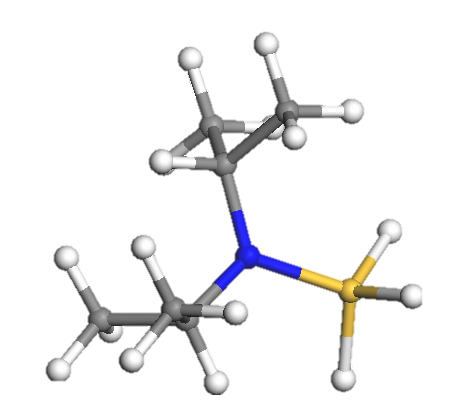 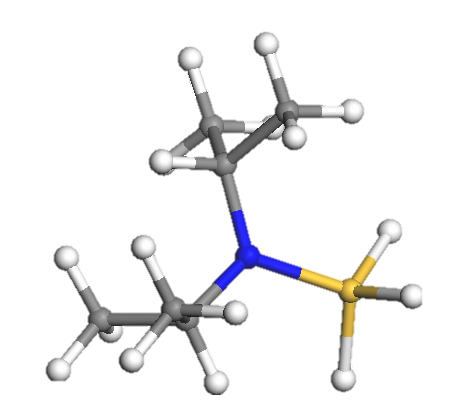 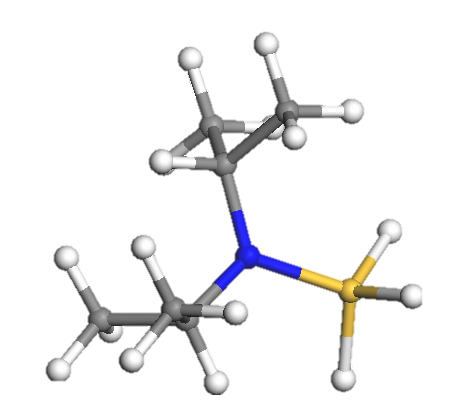 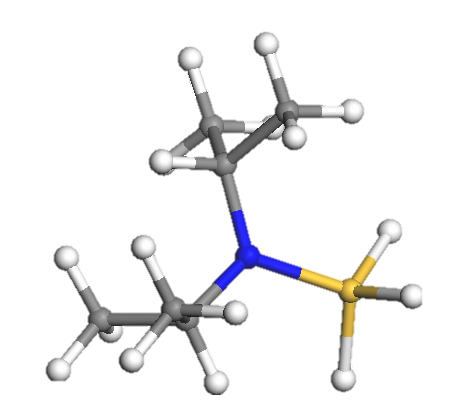 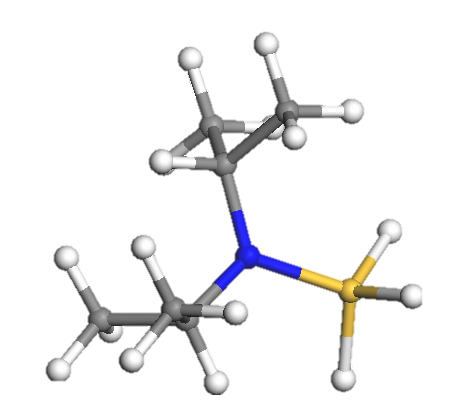 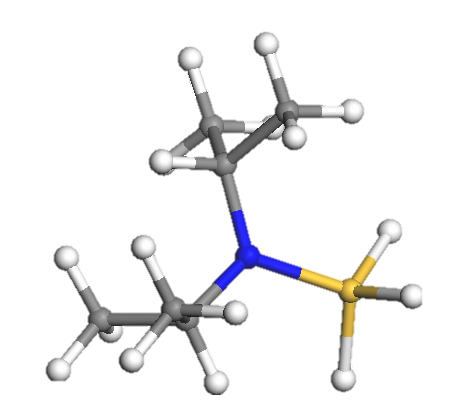 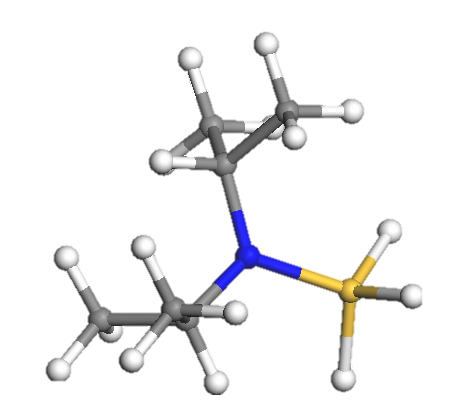 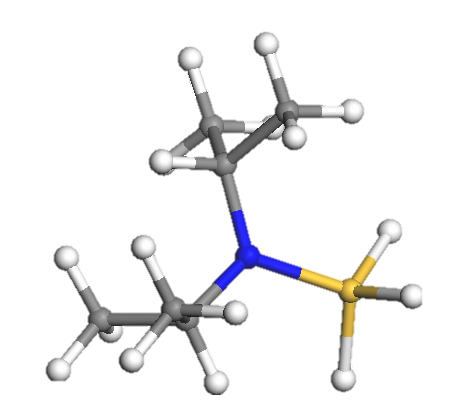 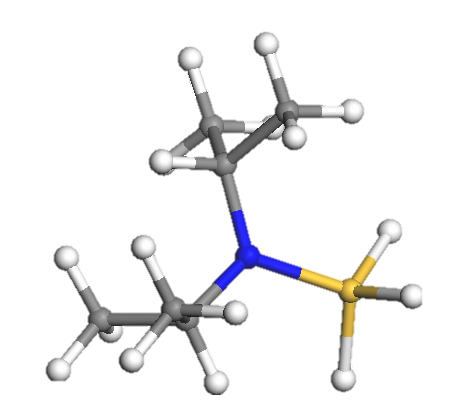 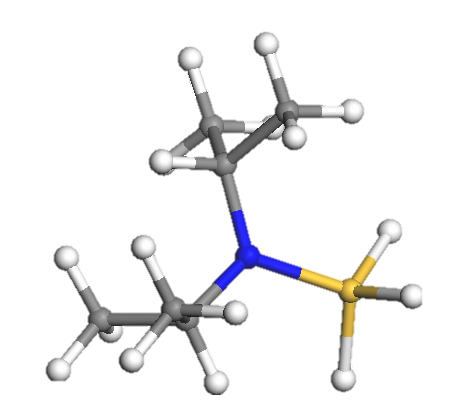 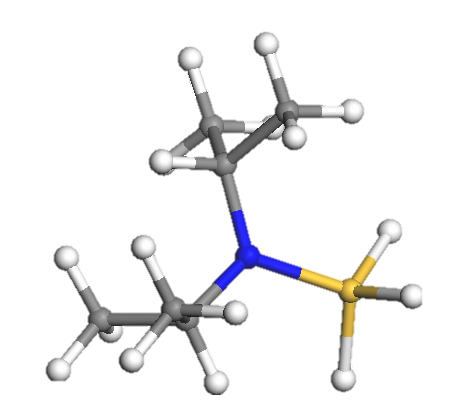 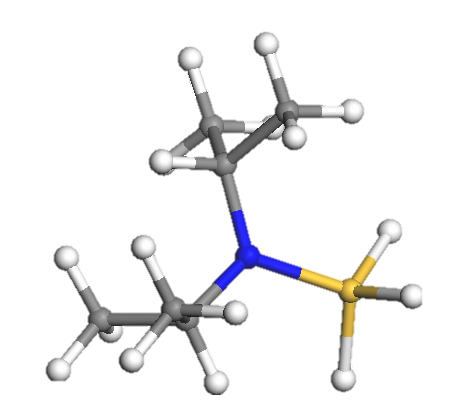 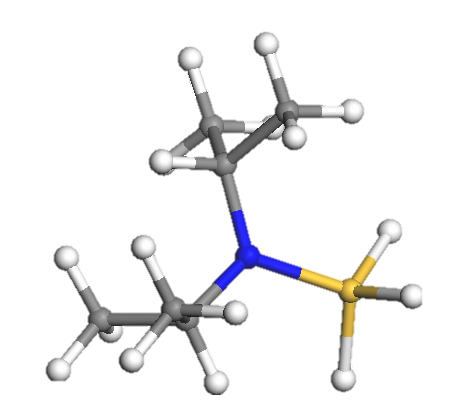 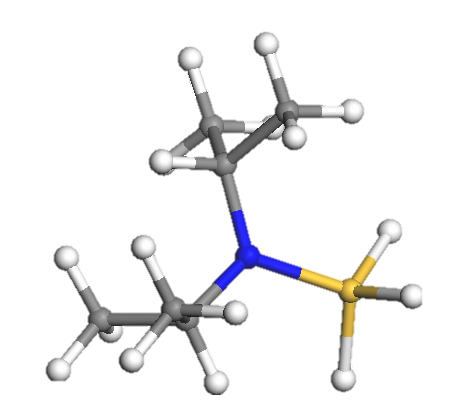 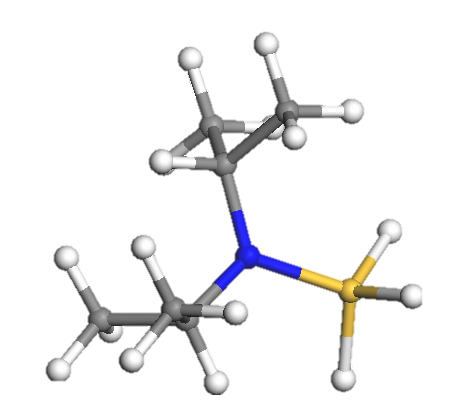 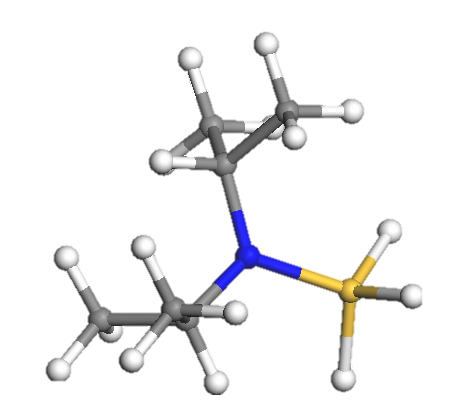 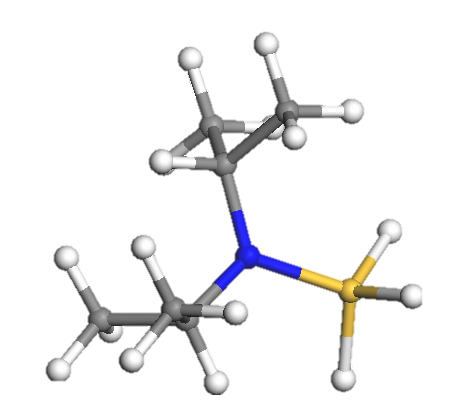 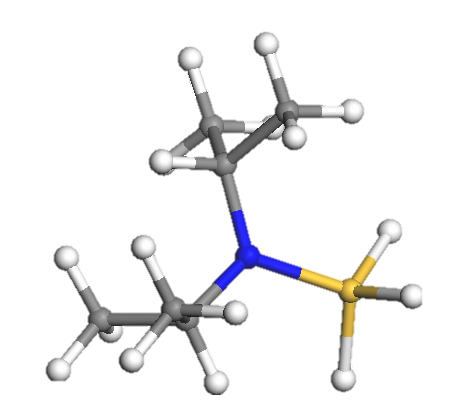 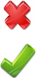 > 0 thermodynamically unfavorable
DFT:
ΔE
< 0 thermodynamically favorable
6
[Speaker Notes: Alfredo: Great! What about kinetics? Maybe you can also mention that in words]
Theory: DFT Adsorption of Si precursor and elimination of one ligand
VASP software
ΔE = E (slab + precursor)  + E (by-products) – E (slab) – E (precursor)
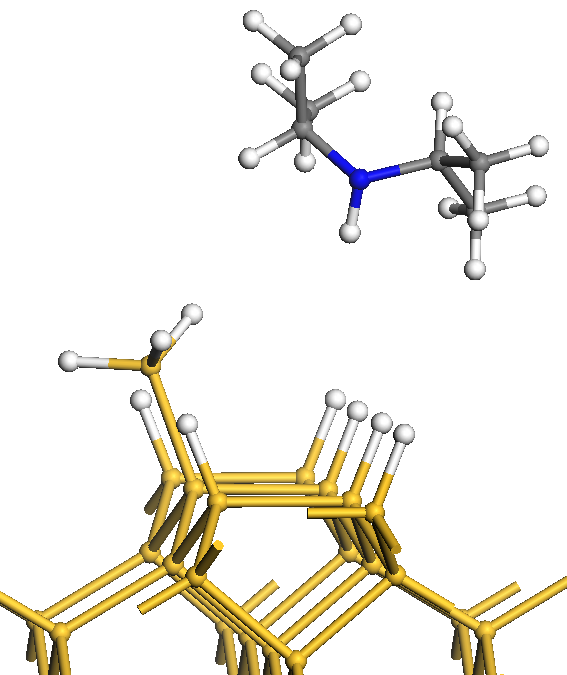 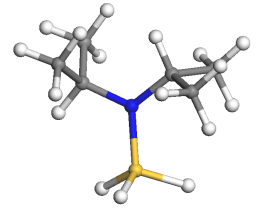 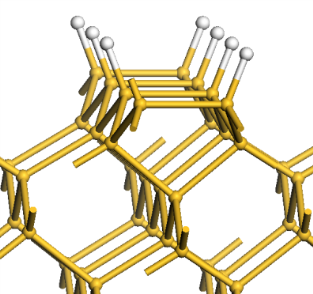 before reaction
after reaction
8
Goal: investigating the difference in nucleation during Si-based ALDfor future area-selective deposition for electronic devices
SiC
Si3N4
Excellent barrier
Low-k
Low wet etch rate
SiO2
Si
2
[Speaker Notes: About which material is the description at the right?]
Si-based thin films for electronic devices: Applications
Low-k spacers/liners
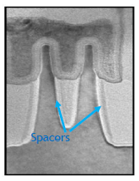 Air gap liners for interlayer dielectric
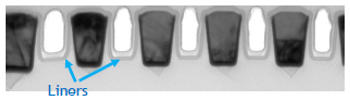 3
[Speaker Notes: The reference is missing]
Investigating area-selective ALD 
of Si-based materials
Precursors:
Aminosilanes
Halides
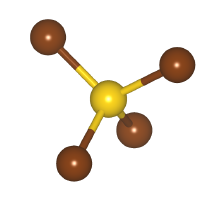 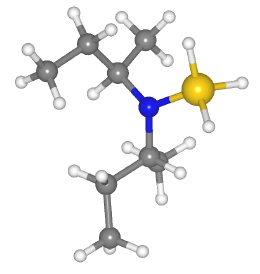 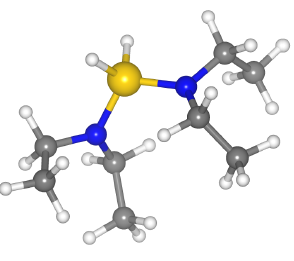 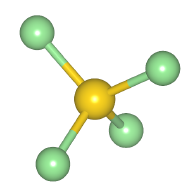 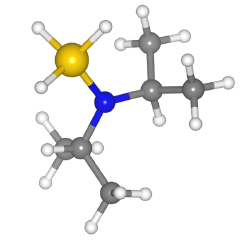 BTBAS
DIPAS
SiCl4
SiBr4
DSBAS
Surfaces:
Si:H
β-3C-SiC:H
α-quartz-SiO2:OH
(0 0 1) 1X2
(0 1 1)
(0 0 1)
Side view
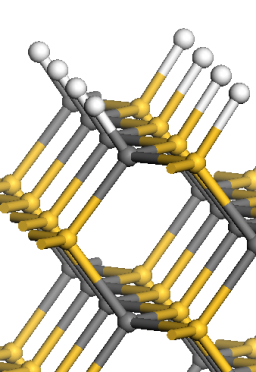 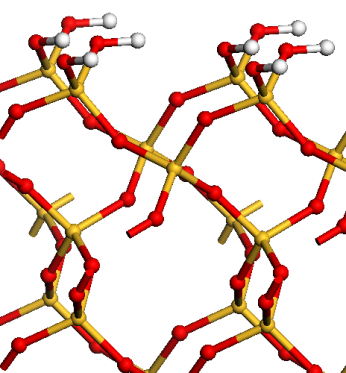 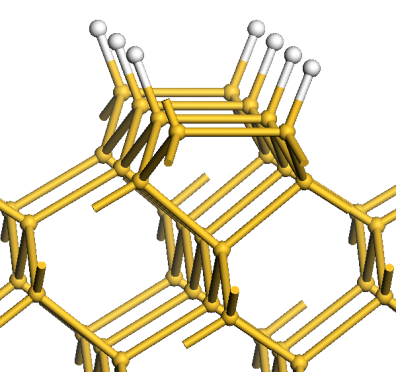 7
“Slab” – surface model (periodic in x and y, vacuum in z)
DFT resultsFirst precursor adsorption step
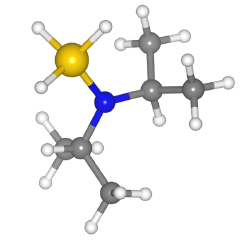 at T = 0 K
DIPAS
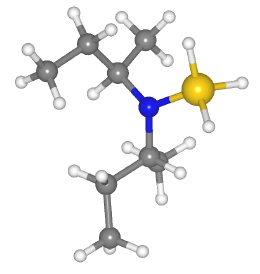 DSBAS
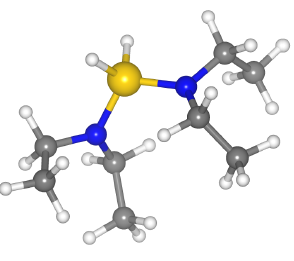 BDEAS
Aminosilane precursors:
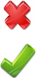 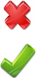 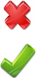 Si
SiC
SiO2
Halide precursors:
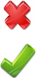 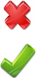 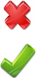 Si
SiC
SiO2
9
ALD experiment SiNx PEALD
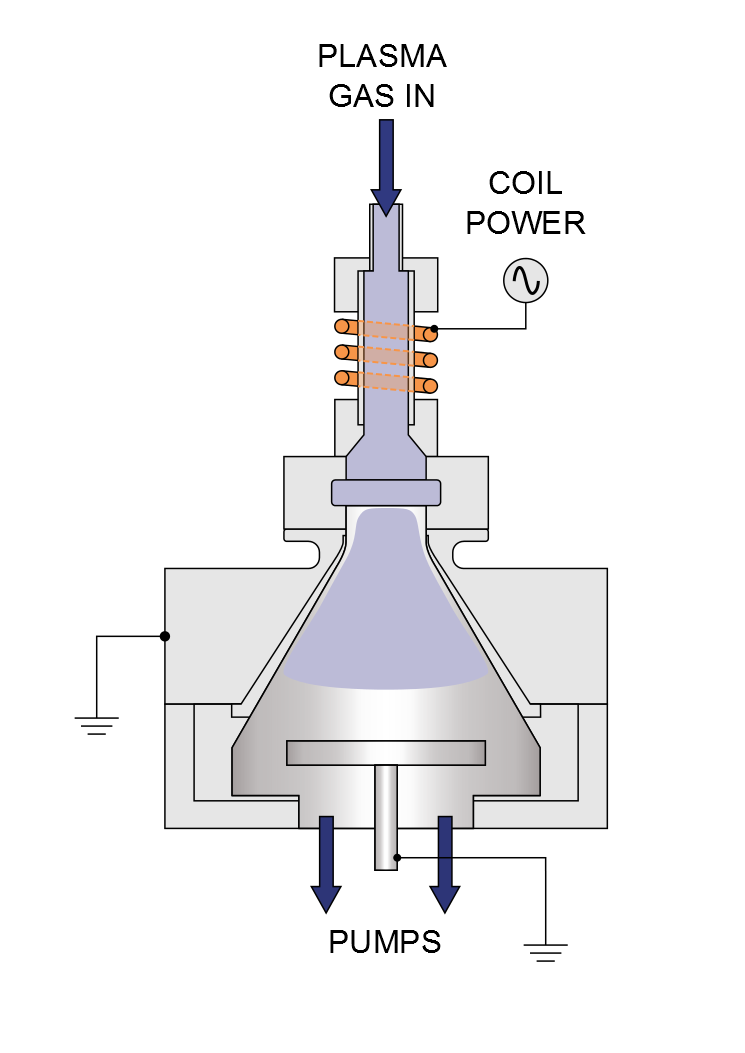 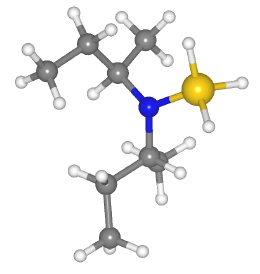 Precursor: DSBAS
N2 plasma
150 OC
Flexal system, Oxford Instruments
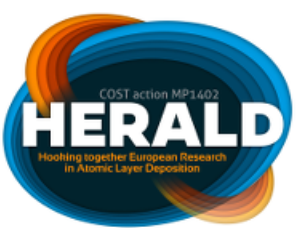 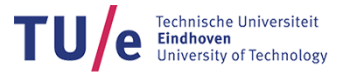 Dr. Alfredo Mameli
[Speaker Notes: Flexal system from Oxford Instruments which is equipped with a turbo pump a load-lock 300 mm surstrate table and ICP plasma source]
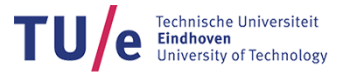 ALD experiment SiNx PEALD
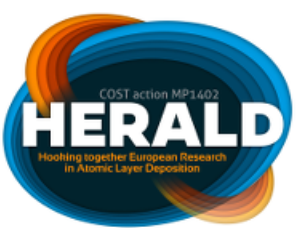 Surfaces:
Si:H
β-3C-SiC:H
α-quartz-SiO2:OH
(0 0 1) 1X2
(0 1 1)
(0 0 1)
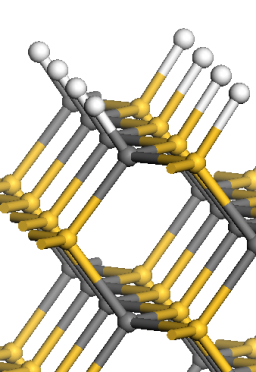 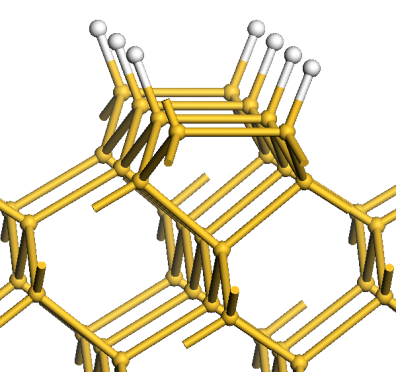 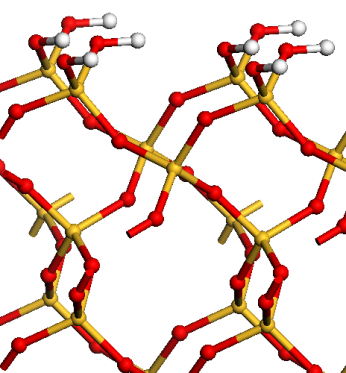 HF last c – Si:H 
(HF 4 min on Si wafer)
H2 plasma
SiC wafer
c - Si:OH
(native oxide on Si wafer)
10
[Speaker Notes: You should mention a bit more about the experimental details (e.g. refer to the use of ellipsometry, etc.). Please let me know if you need specific figures.]
Spectroscopy ellipsometry (SE)
every half cycle
1 DSBAS dose
2 DSBAS dose
3 DSBAS dose
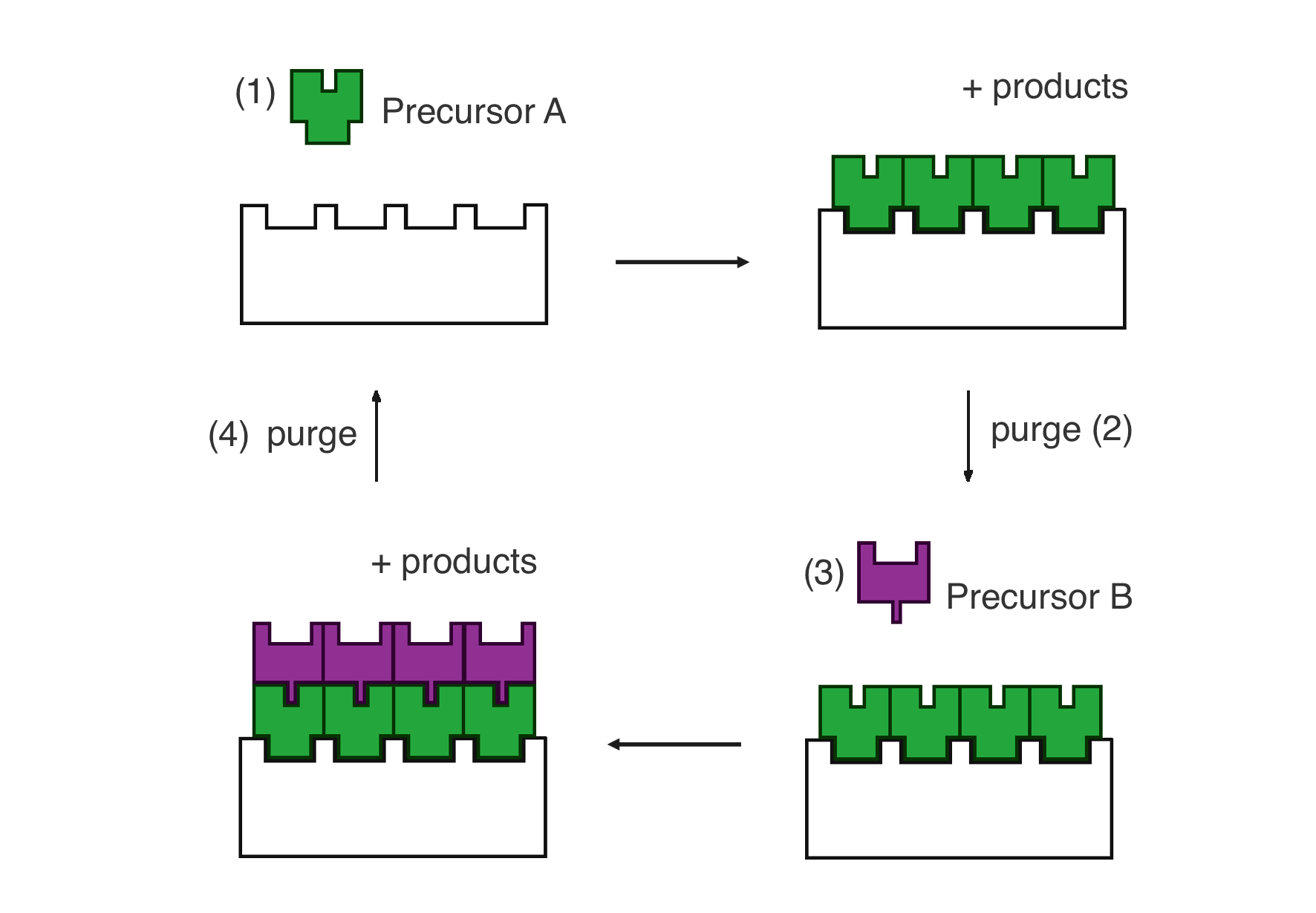 (SE)
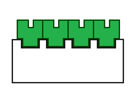 (SE)
(SE)
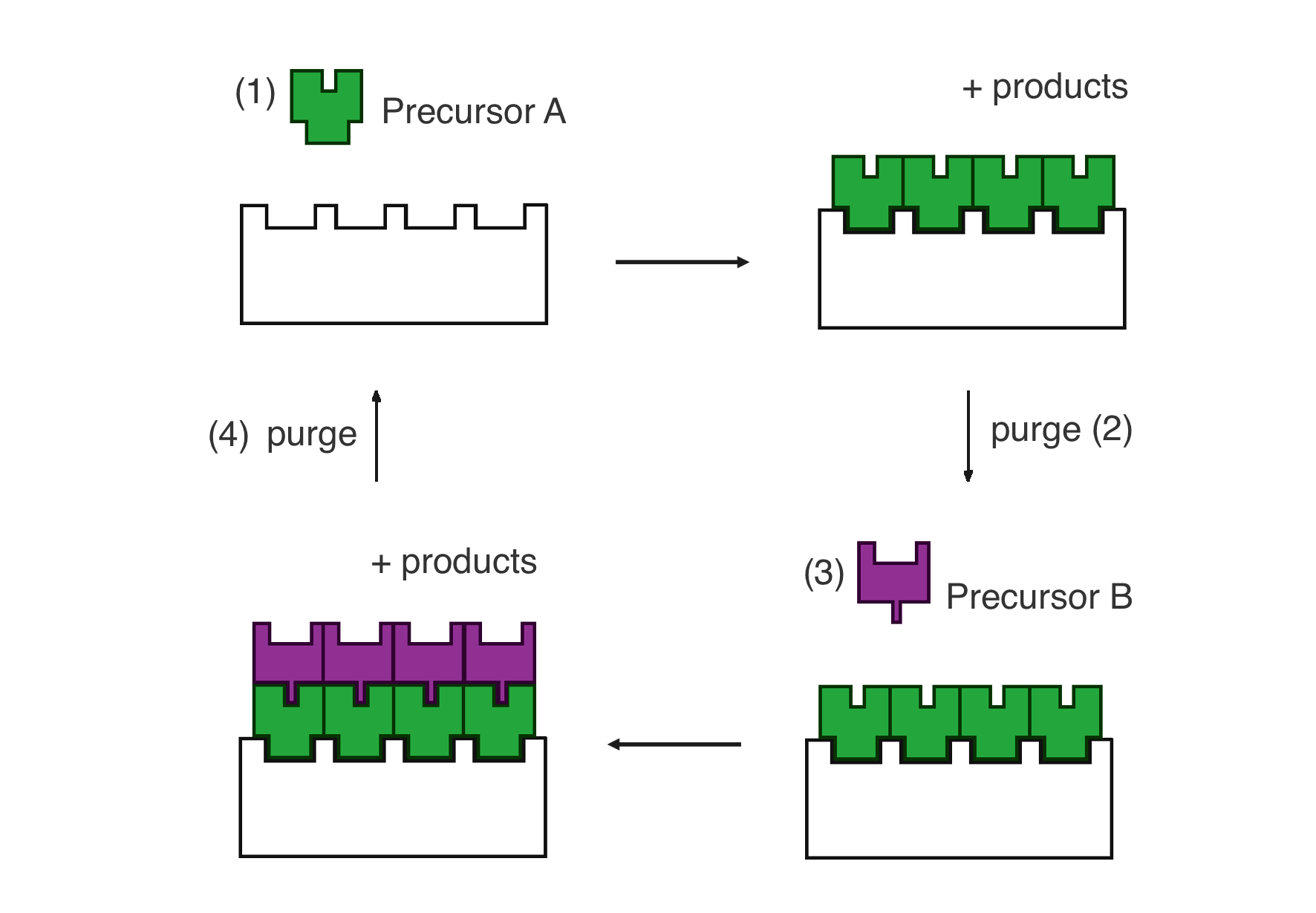 (SE)
N2 plasma dose
ALD experiment SiNx PEALD
SE every half cycle
N2 plasma modifies Si:H and SiC:H surface to SiNx, 
allowing the growth on all of the surfaces
First DSBAS adsorption step:
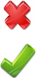 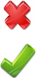 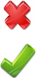 SiO2
SiC
Si
-0.21 eV
ΔE:
0.08 eV
0.46 eV
Selectivity
DFT predicts results right
12
[Speaker Notes: Especially this slide requires more explanation about how it is measured…
Please change ‘SiN thickness’ to ‘Apparent thickness’. After just dosing the precursor, it’s not SiN yet.

Including the reference data is confusing, since it should be a straight line if you measure after every SE halfcycle.


Alfredo: the reference is SiNx thickness grown on similar substrates after 5 cycles. The SiNx layers were grown for 200 cycles and measured in situ every 5 cycles. The thickness after the first 5 cycles is taken as a reference and to model the half-cycles data. But I agree that it can be confusing to the scope of the ppt. (so removed)

I sent you some literature on N2 plasma modification of Si surfaces, you can maybe cite one of those papers.]
Conclusions
None of halide precursors SiCl4, SiBr4 adsorb on Si-based surfaces at 0K
Selectivity! Aminosilane precursor DSBAS adsorbs selectively on SiO2 and Si3N4  not on Si and SiC
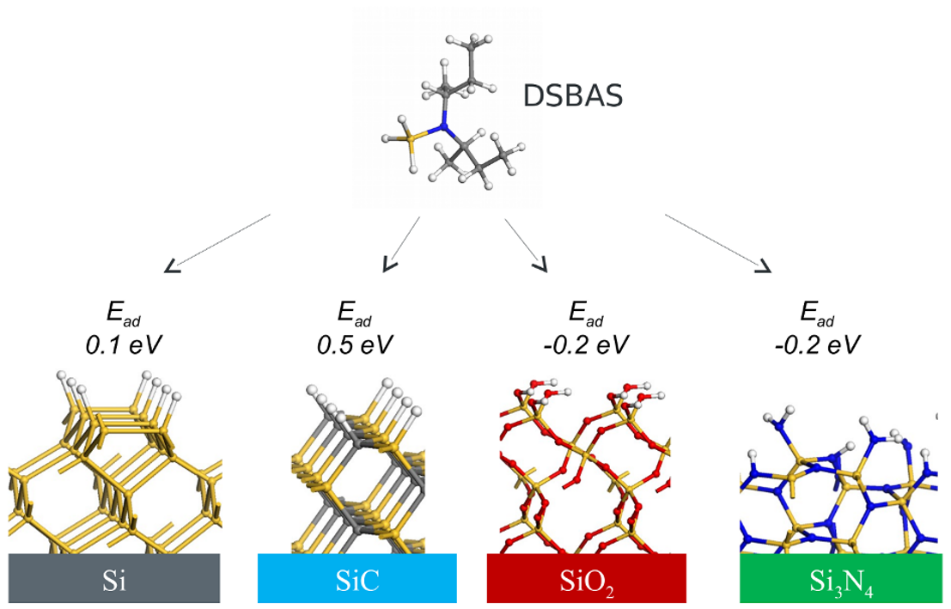 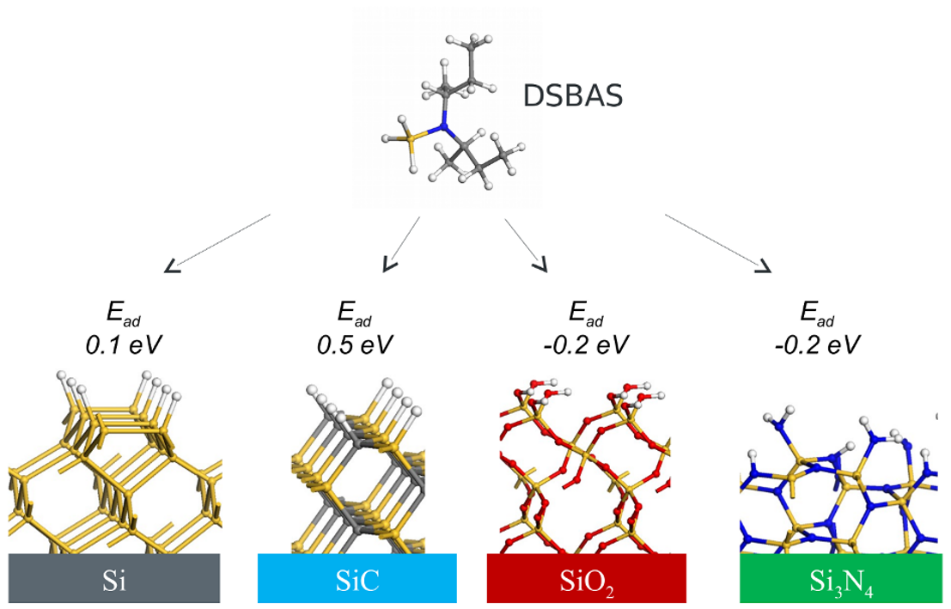 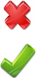 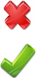 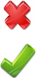 N2 plasma modifies Si and SiC surface to SiNx, 
      allowing the growth on all of the surfaces
DFT predicts the experiment right
13
[Speaker Notes: It would be good to also refer to the modelling results for the other precursors here.

“Selective growth” should be “Selective adsorption”.
Si:H and SiO2 instead of Si:H twice]
Acknowledgements
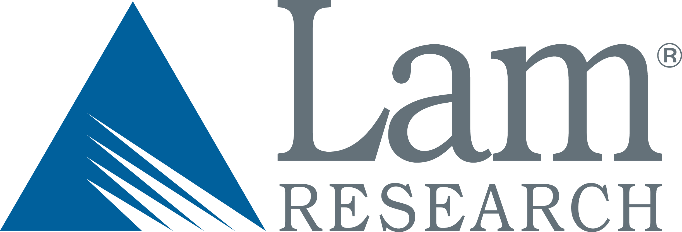 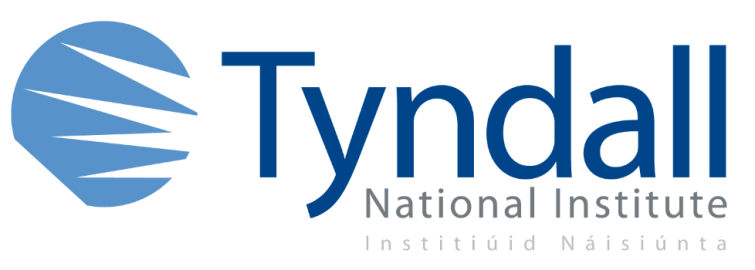 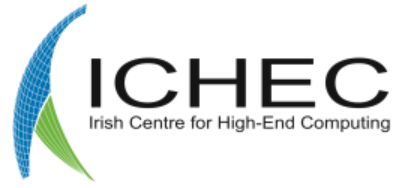 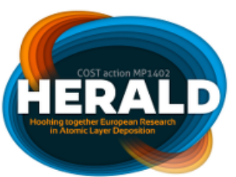 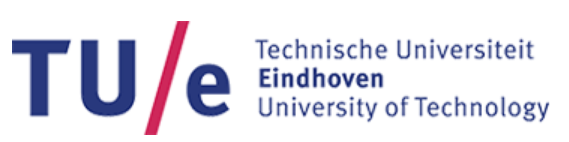 Ekaterina FilatovaEmail: ekaterina.filatova@tyndall.ie
Theoretical modelling of area-selective atomic layer deposition (AS-ALD)Si-based materials
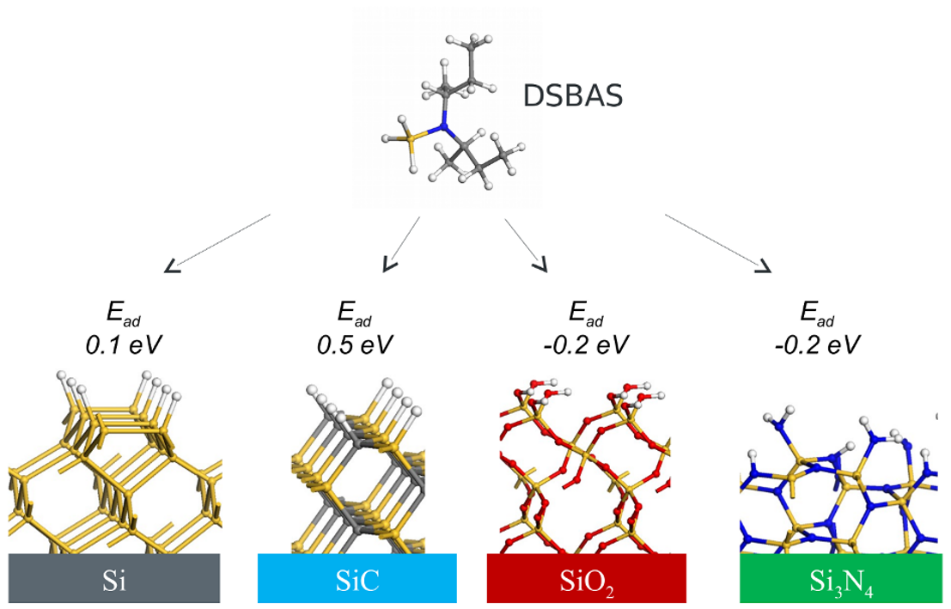 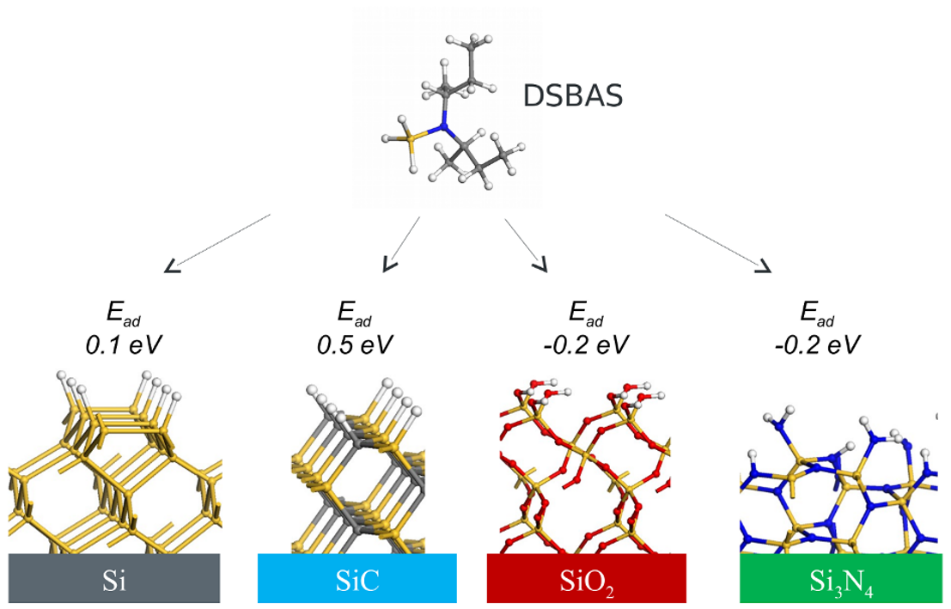 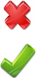 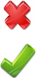 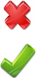 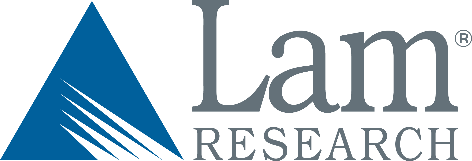 [Speaker Notes: Please use the title from the abstract]